UNIVERSIDAD DE LAS FUERZAS ARMADAS - ESPE 

DEPARTAMENTO  DE CIENCIAS ECONÓMICAS, 
ADMINISTRATIVAS Y DE COMERCIO

CARRERA DE INGENIERÍA EN FINANZAS Y AUDITORÍA

Tesis presentada como requisito previo a la obtención del título de:
 INGENIERA EN FINANZAS, CONTADORA PÚBLICA – AUDITORA

AUTORA: MINA SILVA VANESSA ESTEFANÍA

TEMA: PROPUESTA DE ESTRATEGIAS DE FINANCIAMIENTO PARA EL CRECIMIENTO Y EXPANSIÓN DE LA EMPRESA FLORICOLA FLORANY S.A. DEL 1 DE ENERO DE 2014 AL 31 DE DICIEMBRE DE 2014

SANGOLQUÍ, DICIEMBRE 2015
Objetivos
Objetivos Específicos
productiva
Producto estacional
> Producción de flores
> Rentabilidad
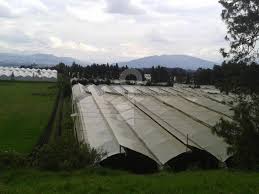 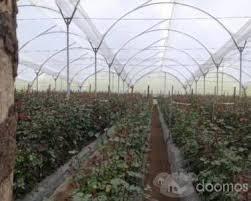 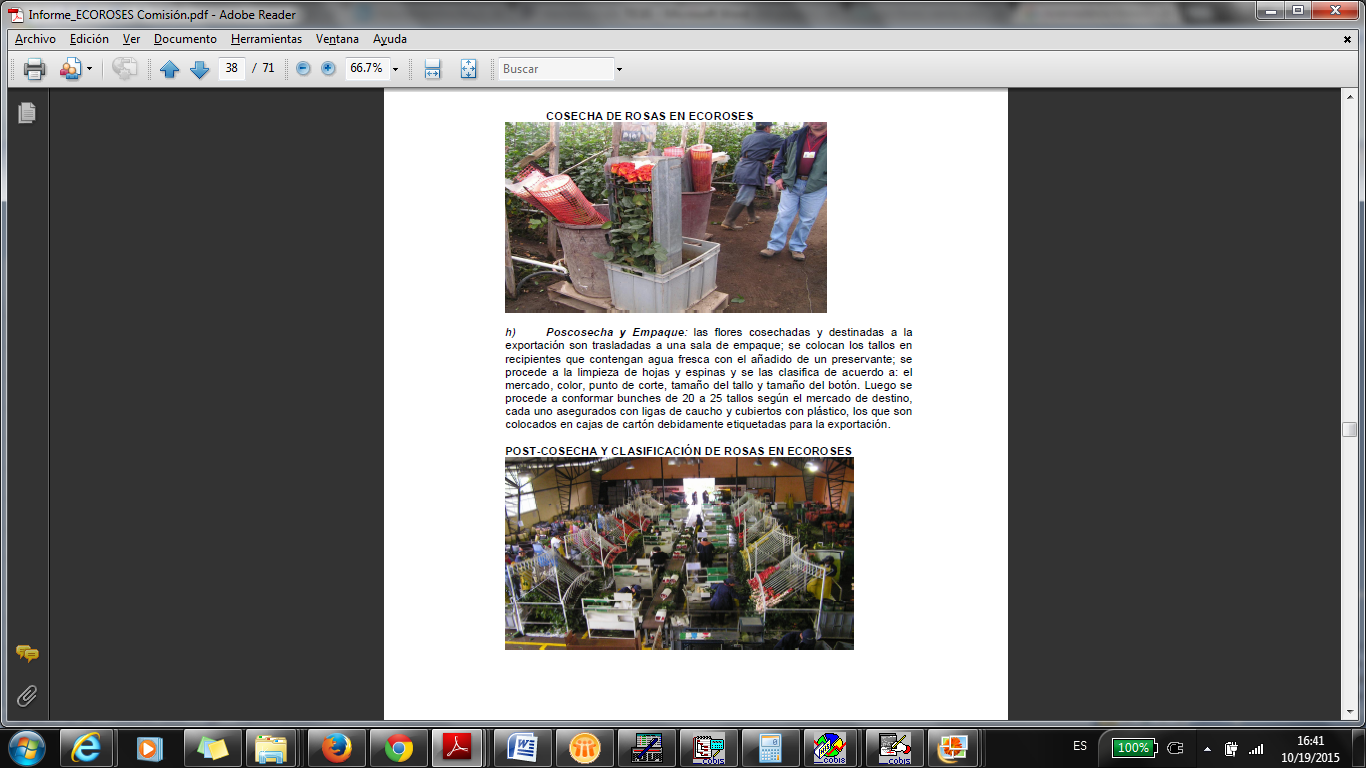 Objetivo n° 1: Realizar un análisis de la información de oferta internacional, de los países productores por bloques económicos.
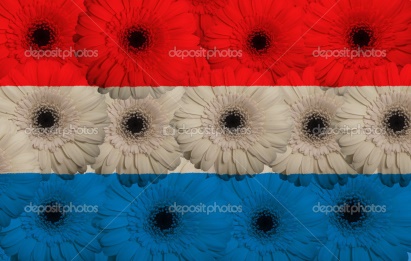 EUROPA
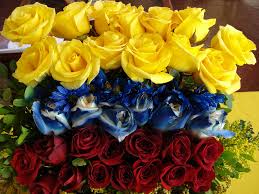 AMÉRICA
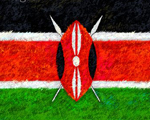 AFRICA
Objetivo n° 2: Realizar un análisis de la información de demanda internacional, de los países compradores por bloques económicos.
Objetivo n° 3: Realizar un análisis de información para examinar la tendencia de exportación de flores ecuatorianas, la producción y las fuentes de empleo que generará.
Las condiciones climatológicas de América posibilitan el desarrollo de cultivos comerciales de flores
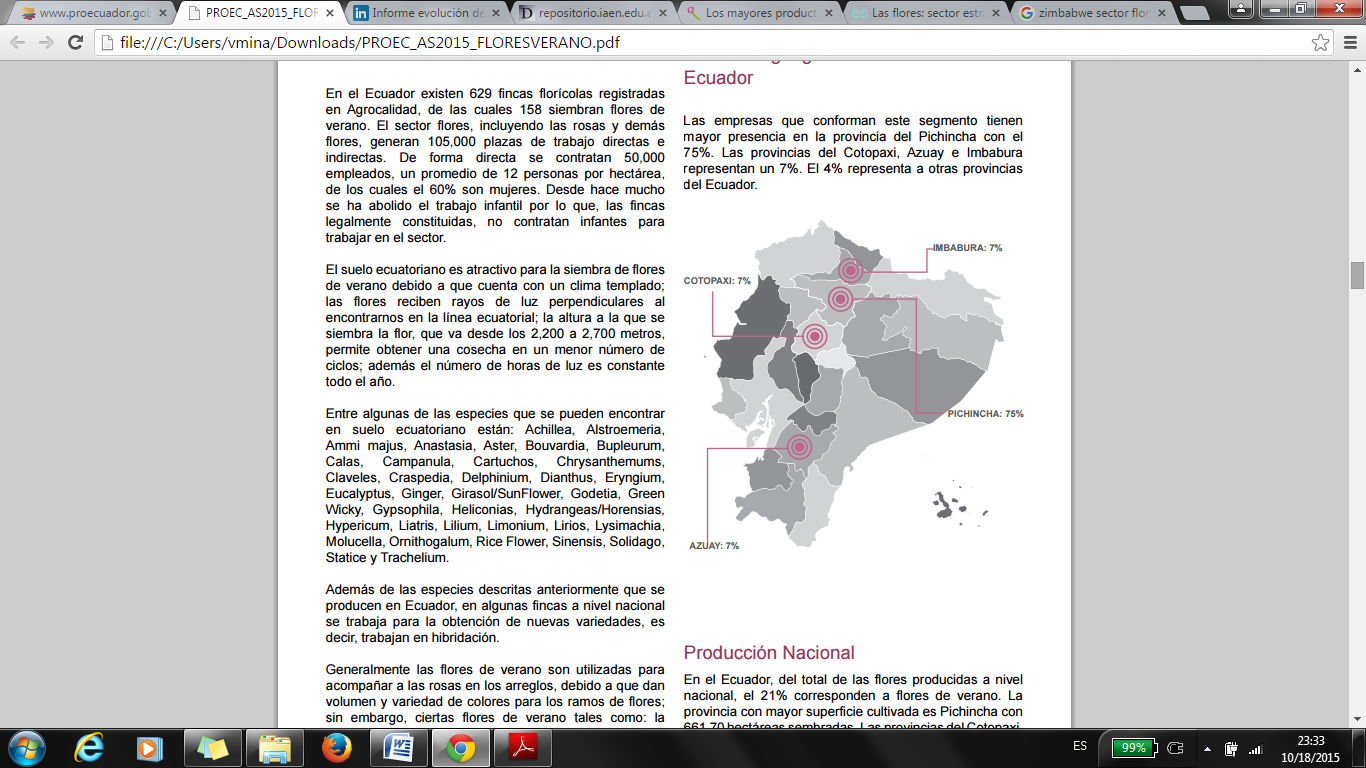 105,000 plazas de trabajo
60% son mujeres
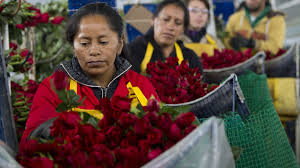 mercado interno = flor desecho
Objetivo n° 3: Realizar un análisis de información para examinar la tendencia de exportación de flores ecuatorianas, la producción y las fuentes de empleo que generará.
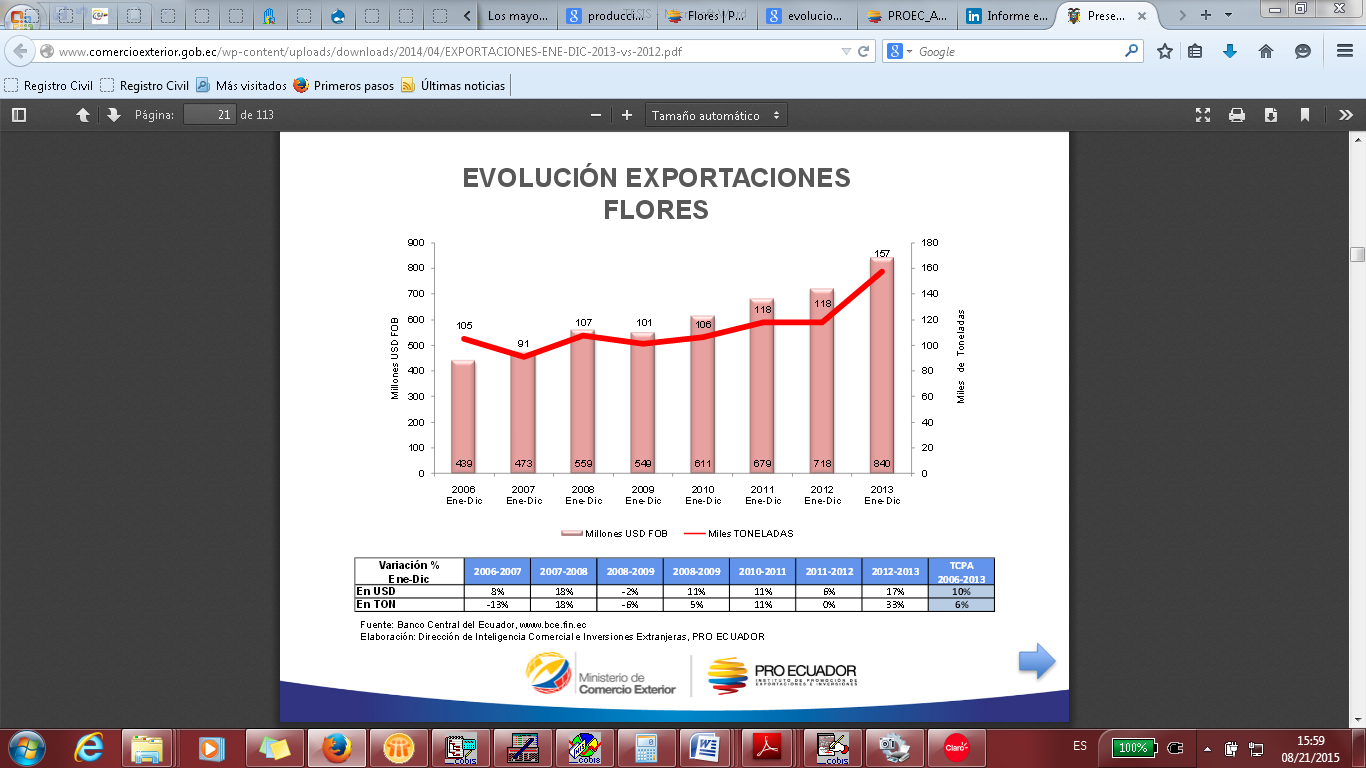 42%
22%
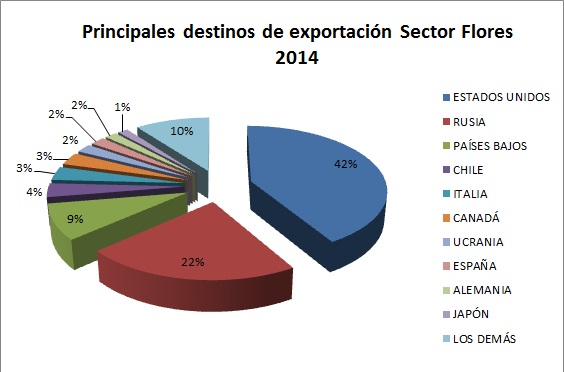 Objetivo n° 4: Realizar un análisis para verificar que producto de acuerdo a la demanda y al precio por tallo para ser cultivadas.
La especie más demandada a escala mundial es la rosa
EEUU (40%) 
Rusia (60%)
Objetivo n° 5: Analizar la información financiera para comprobar la viabilidad del proyecto.
Análisis Vertical
Objetivo n° 5: Analizar la información financiera para comprobar la viabilidad del proyecto.
Análisis Horizontal
Objetivo n° 5: Analizar la información financiera para comprobar la viabilidad del proyecto.
Análisis Vertical
Objetivo n° 5: Analizar la información financiera para comprobar la viabilidad del proyecto.
Análisis Horizontal
Objetivo n° 5: Analizar la información financiera para comprobar la viabilidad del proyecto.
Objetivo n° 5: Analizar la información financiera para comprobar la viabilidad del proyecto.
Balance De Situación Financiera Proyectado
Objetivo n° 5: Analizar la información financiera para comprobar la viabilidad del proyecto.
Estado de resultados proyectado
Objetivo n° 5: Analizar la información financiera para comprobar la viabilidad del proyecto.
Objetivo n° 5: Analizar la información financiera para comprobar la viabilidad del proyecto.
Objetivo n° 5: Analizar la información financiera para comprobar la viabilidad del proyecto.
Objetivo n° 5: Analizar la información financiera para comprobar la viabilidad del proyecto.
Los resultados proyectados para los 2 escenarios son los siguientes:
CONCLUSIONES
RECOMENDACIONES